Module 2. Female Entrepreneurship
Course 2: Women Leadership 

Partner:  ADDE
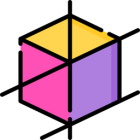 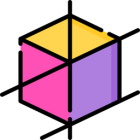 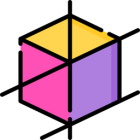 Objectives & Goals
Access online resources regarding self- development
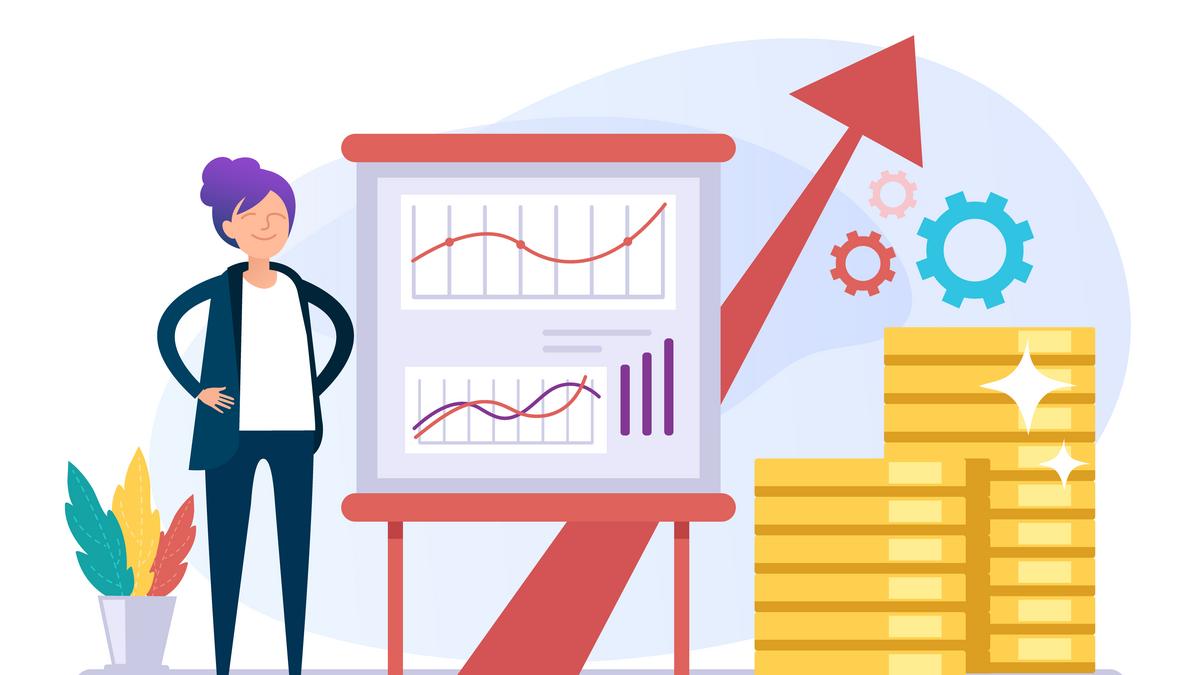 Acquire basic knowledge on leadership
Enhance competences in maximizing performance of your team
You will learn how to underpin your leadership style and understand why you are driven to behave the way you do. You will identify the leadership behaviours.
You will consider the many elements of performance management that an effective female leader needs to think of, applying techniques in order to make your goals manageable
You will know what resources are useful to you
At the end of this course you will be able to:
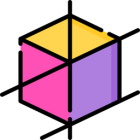 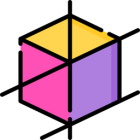 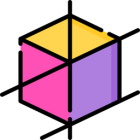 Index
Unit 2: Leadership in practice: Maximizing Performance of Your Team
Unit 3: Continuous Development
Unit 1: Leadership Behaviours: The Role of Female Leaders
Women Leadership
	In this course we will consider the many elements of performance management that an effective female leader needs to think of and we will present some ways of self- development in order to stay motivated and become a better leader. We will explore how it can positively impact your organization’s performance. You will learn how to underpin your leadership style and understand why you are driven to behave the way you do.
Section 1: Behavioural Overview
Section 2: Behaviours hold the Key
Section 3: Variety is the secret ingredient of female leadership
Section 1: Motivation: The Engine of Female Leadership
Section 2: Setting clear objectives and Strengthening Goals
Section 3: When things don’t happen
Section 1: Self- Development
Section 2: Development Opportunities
Section 3: Useful Resources
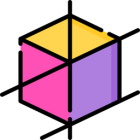 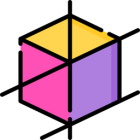 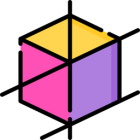 Unit 1: Leadership Behaviours: The Role of Female Leaders
Section 1: Behavioural Overview
1.1.1. What is leadership?
 Leadership is the ability to persuade others to follow you, to inspire them to perform at the highest level, and to make them understand and believe in your vision.
 1.1.2. Behind  every excellent female leader there is a highly  complex  and  constantly  changing   mix of personality  elements. 
These  include  aspects such as:
Your personality traits or predispositions
Your personal values or beliefs
Your behavioral strengths and weaknesses
Your prime motivators or drivers
Your knowledge and skills sets
Your experience and capabilities
1.1.3. Your personality traits
	Modern  psychology attempts  to describe personality based on what are referred to as the 'big five‘ traits:
 
Extravert                                   Introvert
 
Agreeable                                 Disagreeable
 
Conscientious                             Carefree
 
Open	                                             Closed
 
Emotionally     	               Emotionally
controlled         	                  free
1.1.4. Adapting to the situation
Excellent female leaders can adapt
Understanding your profile allows you to consciously  utilize  appropriate   behaviors  for given  situations even if these  behaviors  are contrary  to what  you know  to be your preferred  way of behaving.
1.1.5. Questions to ask yourself	
In what  situations  do my traits  help  to deliver positive outcomes?
In what  situations  are my traits  likely to be unhelpful?
In what  situations  do I need  to consider  adapting  my behaviors?
Unit 1: Leadership Behaviours: The Role of Female Leaders
Section 2: Behaviours Hold the Key
1.2.1 Typical Behaviours 
Behaviors may be grouped into 4 main themes.
1.2.2. Thinking Behaviours
Analytical  Thinking
Conceptual Thinking
Strategic Thinking	
Client- oriented Thinking	
1.2.3. Delivering results Behaviors
Focus on achievement	
Attention to detail	
Tenacity
Concern for excellence
1.2.4. Relationships Behaviors
Interpersonal Awareness
Adaptive Behavior. 
Stakeholder Relationships
Influencing/ Persuading
1.2.5. Self- Management Behaviors
Resilience
Self- development 
Self- Control
Self- Confidence
Female leaders who are very successful develop behaviours that can support and achieve exceptional results even when their natural traits do not necessarily match the activity required.
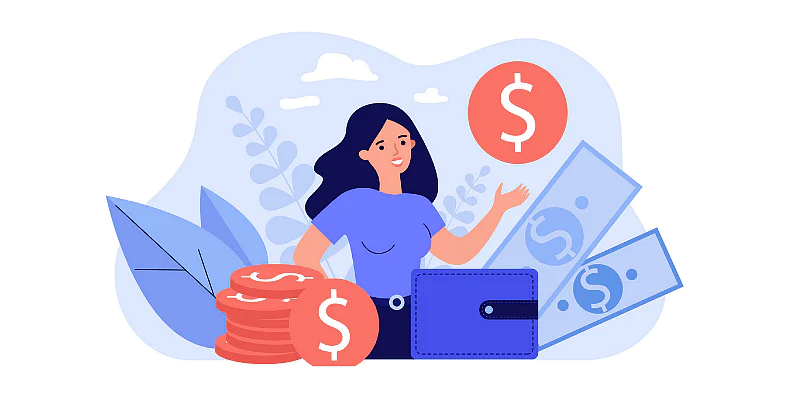 Unit 1: Leadership Behaviours: The Role of Female Leaders
Section 3: Variety is the secret ingredient of female leadership
1.3.1. Flexibility is the key It's essential  that  you remain  flexible to be able to respond  to situations  as they  develop.  
1.3.2. Keep an Open Mind You  should  keep an open mind  to  a wide  range  of different  approaches  especially those  you have not  tried  before. 
1.3.3. Your Options Even if a leadership  technique   or behavior  is not  one that  comes naturally, you still have a number  of options:
Persevere  to develop the  behavior  over time
Understand   that  this is not your strength   and use alternative approaches
Manage  the problem  by using  someone  else who you consider  as having  this  strength
1.3.4. Learning from bad Examples Think of someone in your community who was not very successful, and maybe it is a good idea to ask them about their leadership style! Learn from their mistakes! 
1.3.5. Don’t copy! It is important that you draw lessons from real- life examples instead of just try to copy them directly!
Leadership   models  can be useful in helping  to understand   the underlying   processes  involved. In  the  real world  there  are normally  very many variables  that  will all impact  your choice  of approach:

Your personality, motivations   and  skill-base

The nature  of the  issue being  addressed

Previous  interactions   you've had with each member of your team/ family (in case of small family businesses)
Unit 2: Leadership in Practice: Maximizing Performance of Your Team
Section 2: Setting clear objectives and Strengthening Goals
Section 1: Motivation: The Engine of Female Leadership
2.2.1. SMART model
2.1.2. Motivators are different
	Your job, as a leader is to find out and understand ( not guess) what motivates your team members and specifically the key into these motivations in order to energize and get the very best from them. 
	Here are 5 ways to motivate you team:
Discover what passions your people have
Promote emotional security
Create an environment of support and friendship
Show your appreciation
Take into account the environment
SPECIFIC
Describe to me the detail of what it will look like when you complete this objective
MEASURABLE
How will you know when you have achieved this objective? What simple measures can you set in place to keep a track of your progress?
ACHIEVABLE
On a scale of 1- 10 how confident are you that you can achieve this goal?
RELEVANT
How do you see this complementing or supporting your other work activities?
TIMED
What is a realistic timescale to achieve this based on your workload and the needs of this piece of work?
Specific
Measurable
Achievable
Relevant
Timed
Unit 2: Leadership in Practice: Maximizing Performance of Your Team
Section 2: Setting clear objectives and Strengthening Goals
2.2.2. Making Goals Manageable
	It is normally beneficial to set goals with a degree of challenge, but it is also important not to set goals objectives or goals that are too challenging. If a goal seems unattainable, you run the risk of the individual giving up or not even trying for fear of failure. 
	Break it down! One of  the best ways of making a goal more manageable is to break it down into smaller sub- goals. Before you do this, take a step back and let the individual or team decide if it is too big.
2.2.3. Strengthening Goals
	Using SMART to remind you of the key elements of an effective goal is fine, but in reality this only goes a small way towards setting in place and enduring and energizing goal.
	Encourage your team to bring their end goal to life by asking them to visualize and describe to you what it will be like when they have successfully achieved their goal.
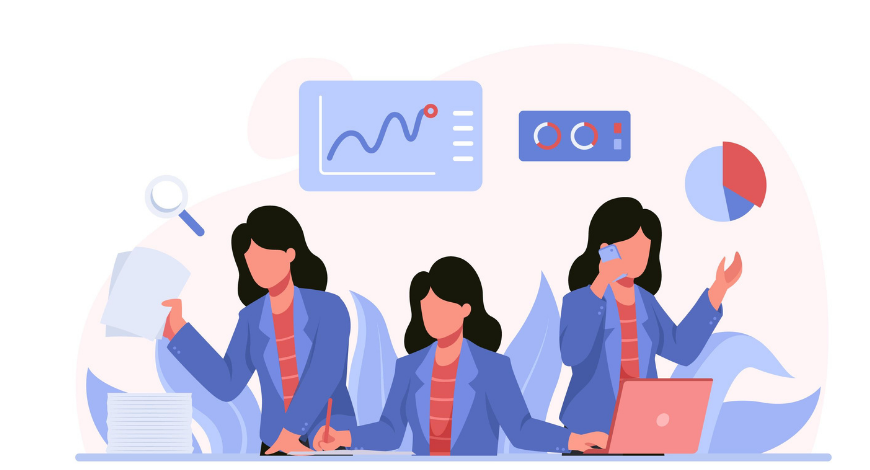 Unit 2: Leadership in Practice: Maximizing Performance of Your Team
Section 3: When things don’t happen
2.3.1.CAN’T DO VS. WON’T DO
	When an objective has not been met, you have to determine if the reason the individual didn’t achieve their objective is because they couldn’t do it or they could do it, but wouldn’t do it. 
2.3.2. Maintaining focus
An important role of a female leader is to help team members to stay on track and totally focused on the things that matter.
There are various reasons why people can lose focus:
If they are very enthusiastic, they tend to take on more than they can realistically handle
They are so deeply involved in the task in hand that they lose sight of the bigger picture.
If a task or a project is long- lasting, they may start to lose sight of the initial goal
They are faced with a number of new competing priorities all appearing to be of equal importance
Here are some example questions to ask to help maintain an individual’s focus:
Can you describe to me the end goal we initially agreed?
On a 1- 10 scale , how focused are you right now? How can you improve your overall level of focus?
How relevant is what you are doing to the overall objectives?
Are there any of the things you are doing now that don’t directly contribute to the end objective?
What could you realistically drop so that you can focus more on the most important priorities?
Unit 3: Continuous development
Section 1: Self- development
As well as being  a management process, self-development is also a critical  leadership  behavior. 
3.1.1. Keeping up to date
Beside developing your leadership skills and behaviors, it is important to keep up to date your knowledge affecting the sector in which you work and even broader global issues. This could be a matter of reading relevant press and media articles or it may require a form of more structured learning, such as attending specific courses or training.	
3.1.2. Have Honest Conversations with Your Inner Self
We suggest you should do this in your head instead of out loud! It can be a quite useful technique to help focus your mind. Whatever the reason for your internal dialogue, it's important that this is kept positive
3.1.3. Self- coaching
Using someone else as a coach isn't always possible - you may not be  in a position  to engage  a coach at the time or it's just that  your coach  isn't available for you at a critical  time.
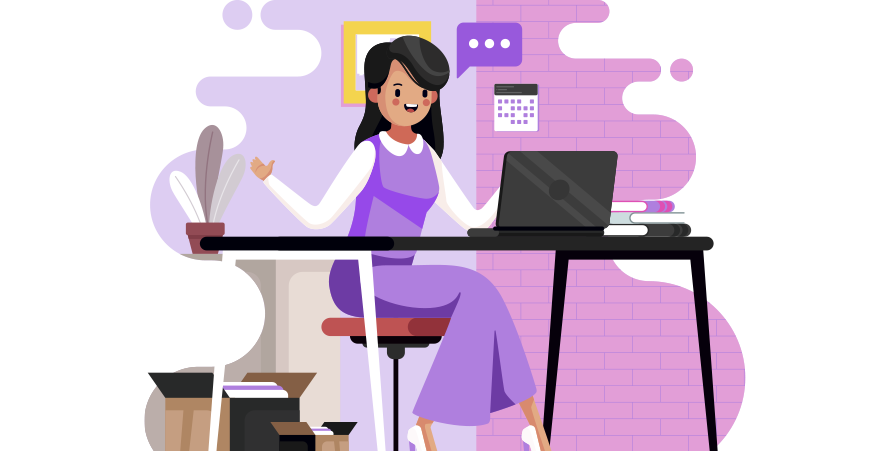 Unit 3: Continuous development
Section 2: Development Opportunities
3.2.1. Discover Yourself
	Every time you are faced with a situation, whether  it's a meeting, the  analysis of some data  or even just replying to emails, you will be making  decisions  over your approach.  
	Become aware  of the thought   processes you make, the  actions  you take  and, if possible, which  behaviors  you bring  into  play in support  of your activities. 
	Be hungry to take on new knowledge, competences or responsibilities. 
	Keep your mind active and  stimulated by constantly seeking new challenges.
3.2.2. Encourage Feedback!
	Encourage those that work with you ( employees, clients, family members, stakeholders)  to give you honest  feedback  on your performance  as a leader.  
	Accepting  constructive  criticism,  whether   positive  or negative,  can only help  build  a positive  climate  of trust  and  openness  with  those in your team.
3.2.3. Keep  a Development Log
	When development opportunities are very explicit, in the form of courses or workshops, it is easy to recognize the outcome of that experience. This is not the case of less formal experiences. Considering how much learning  occurs in these less formal situations, it is important to record their impact on your overall development goal.
Unit 3: Continuous development
Section 3: Useful Resources
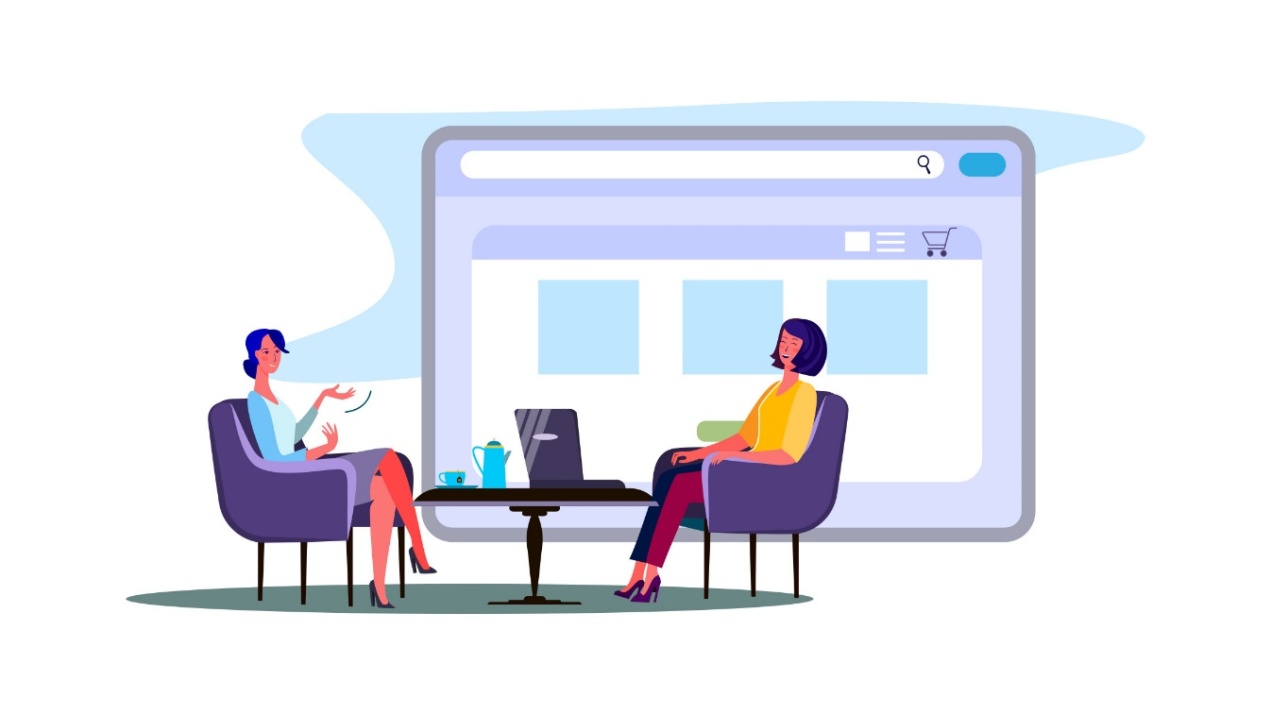 3.3.1. Personality Profiling Tools
http://www.shldirect.com/iPQ/index.html
http://www.41q.com
http://www.teamtechnology.co.uk/mmdi/questionnaire
http://signalpatterns.com/personality_survey
https://www.16personalities.com ( available in all project partners’ languages)
3.3.2. Other Useful Websites
http://changingminds.org/disciplines/leadership/leadership.html
http://mindtools.com
http://managementhelp.org
https://www.startarium.ro
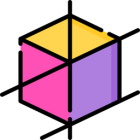 Leadership
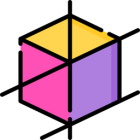 Typical Behaviours
Leadership is the ability to persuade others to follow you, to inspire them to perform at the highest level, and to make them understand and believe in your vision.
Thinking Behaviours
Delivering results Behaviors
Relationships Behaviors
Self- Management Behaviors
Summing up
Behind  every excellent female leader there is a highly  complex  and  constantly  changing   mix of personality  elements.
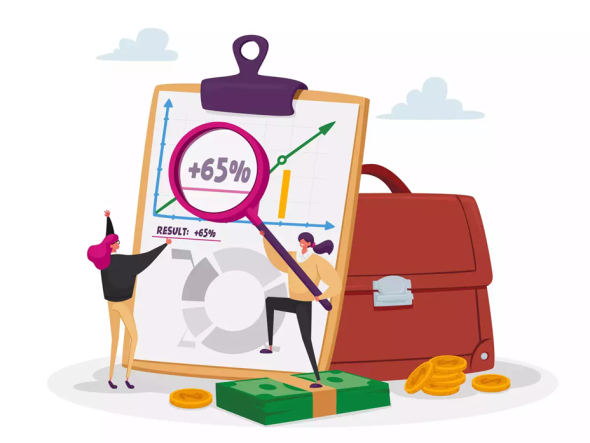 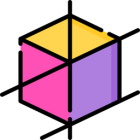 Continuous development
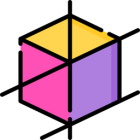 Discover Yourself
Encourage Feedback!
Keep  a Development Log
Check useful resources
These  include  aspects such as:
Your personality traits or predispositions
Your personal values or beliefs
Your behavioral strengths and weaknesses
Your prime motivators or drivers
Thank you!
Partner: ADDE